Reminiscencje historyczne
Manfredi i Śniadecki
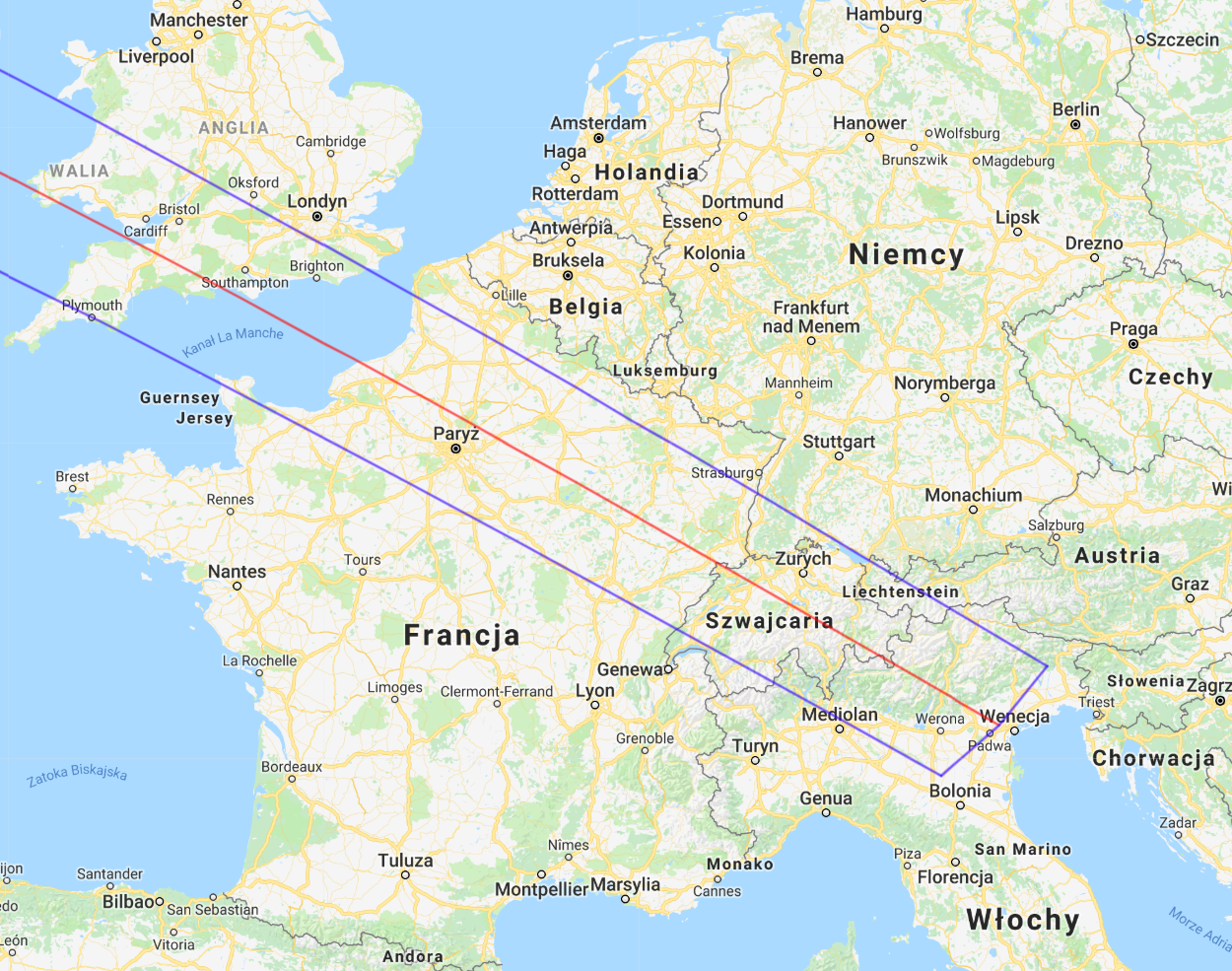 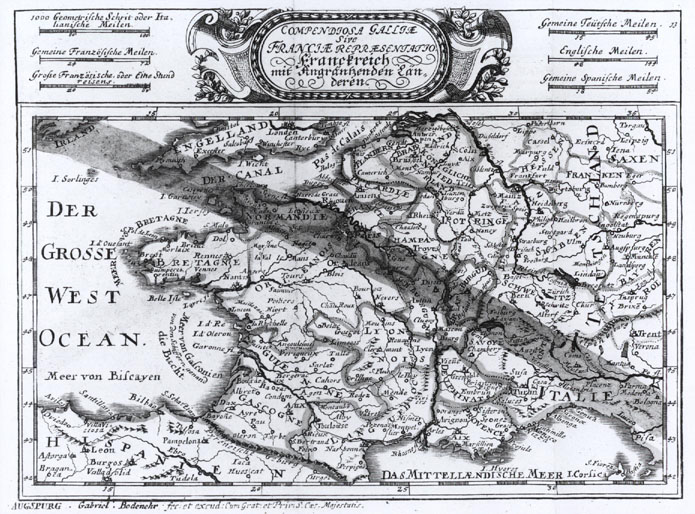 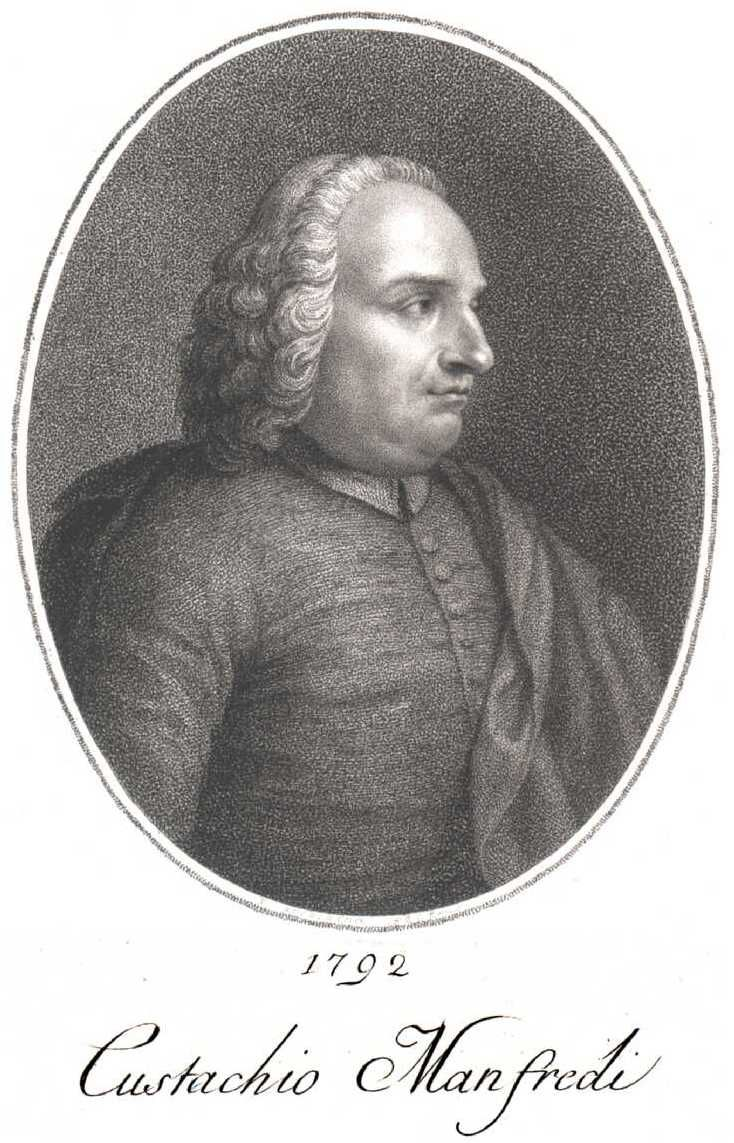 1674-1739
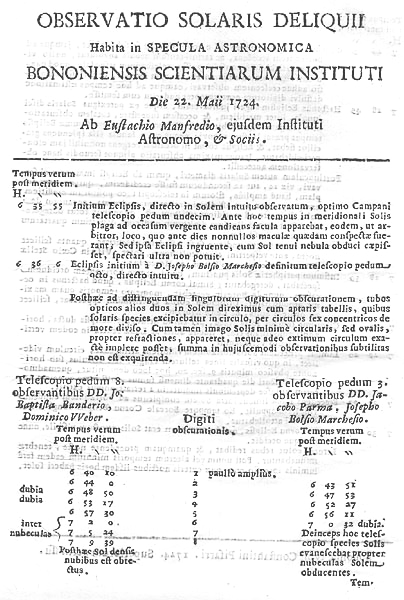 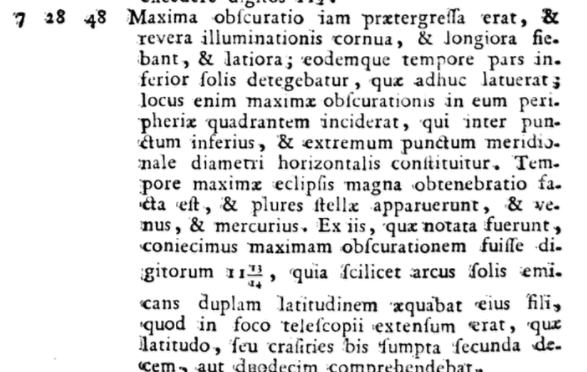 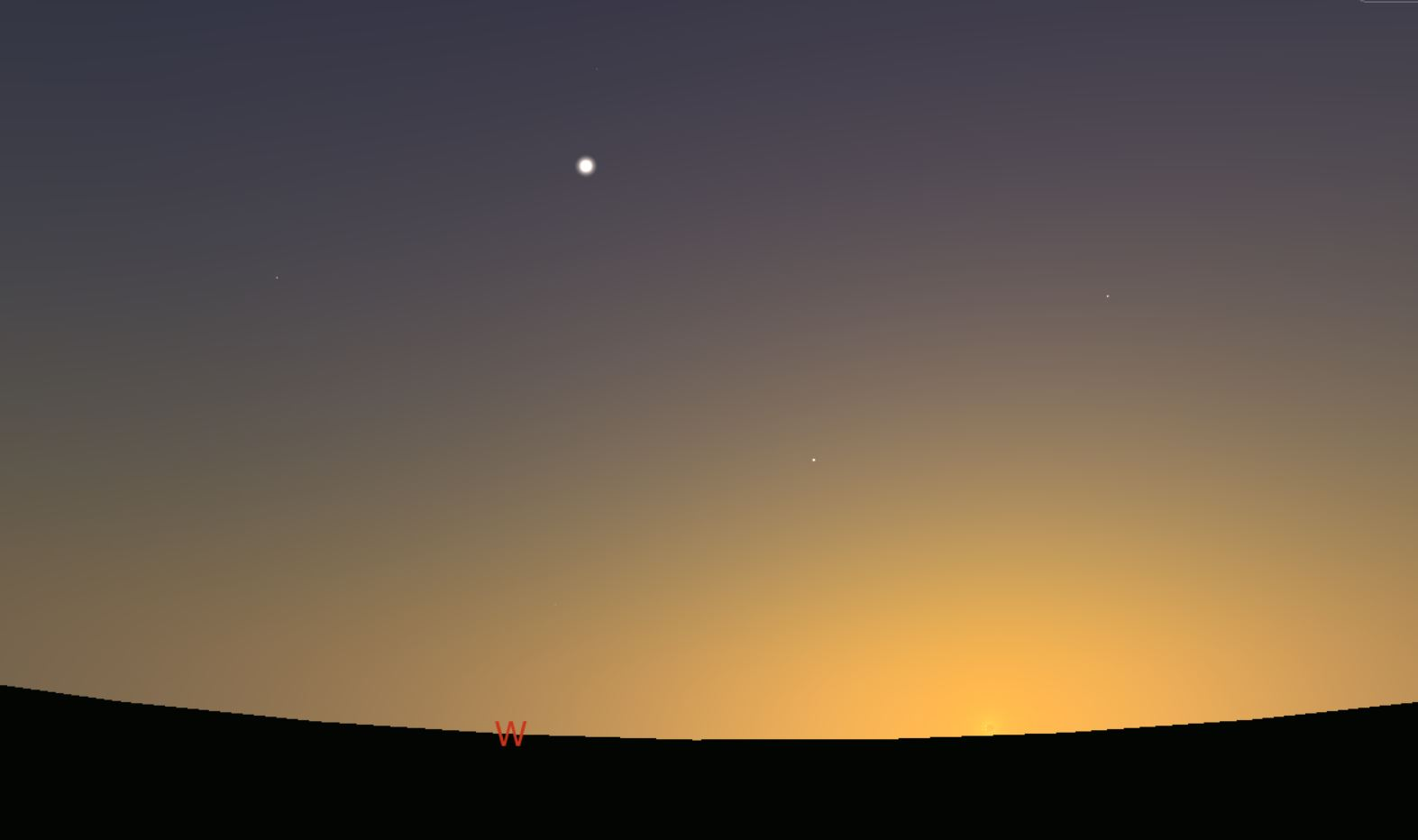 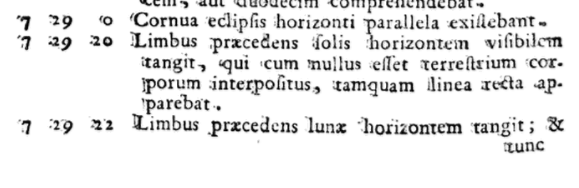 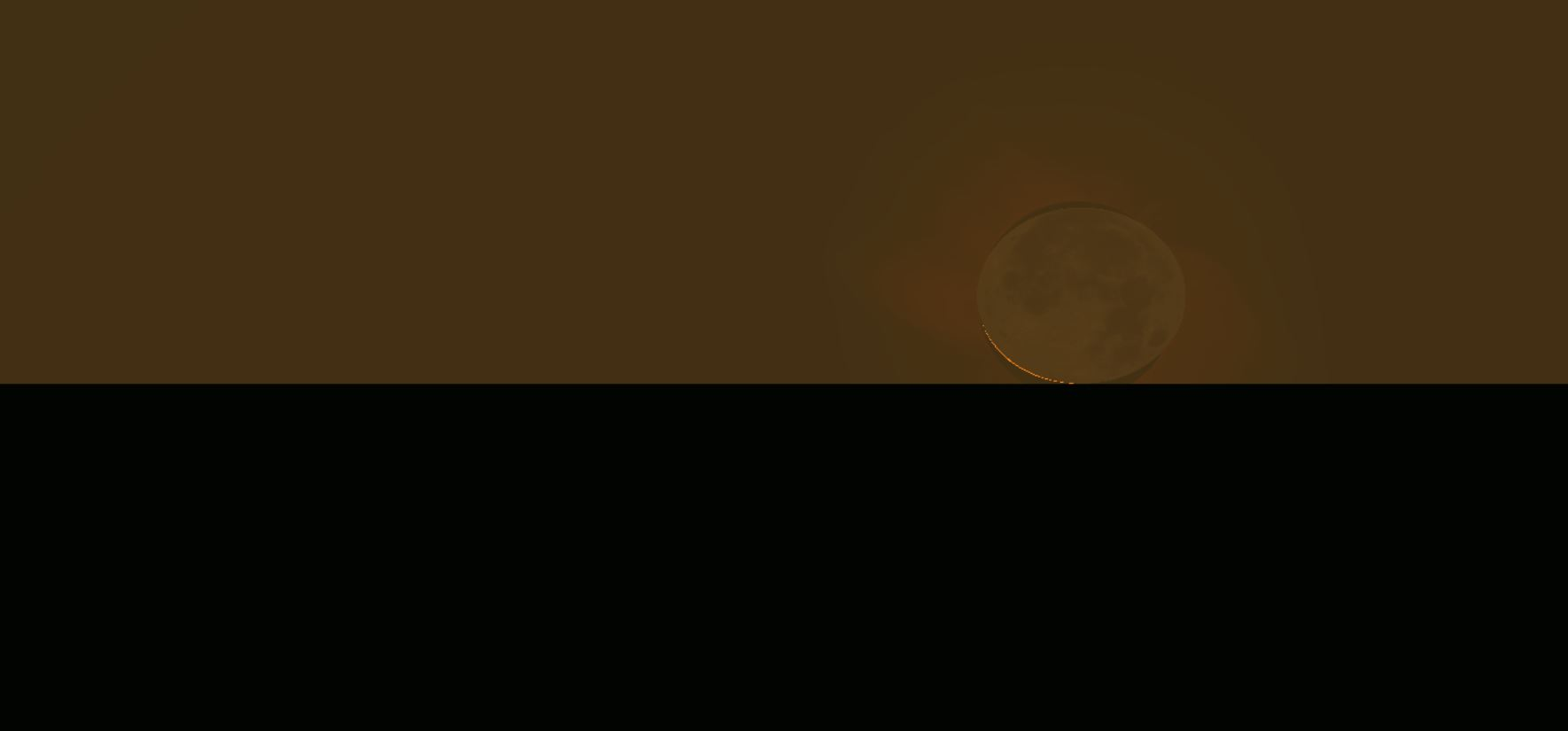 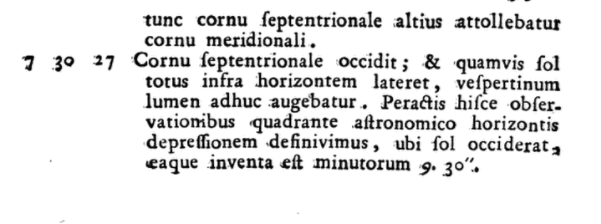 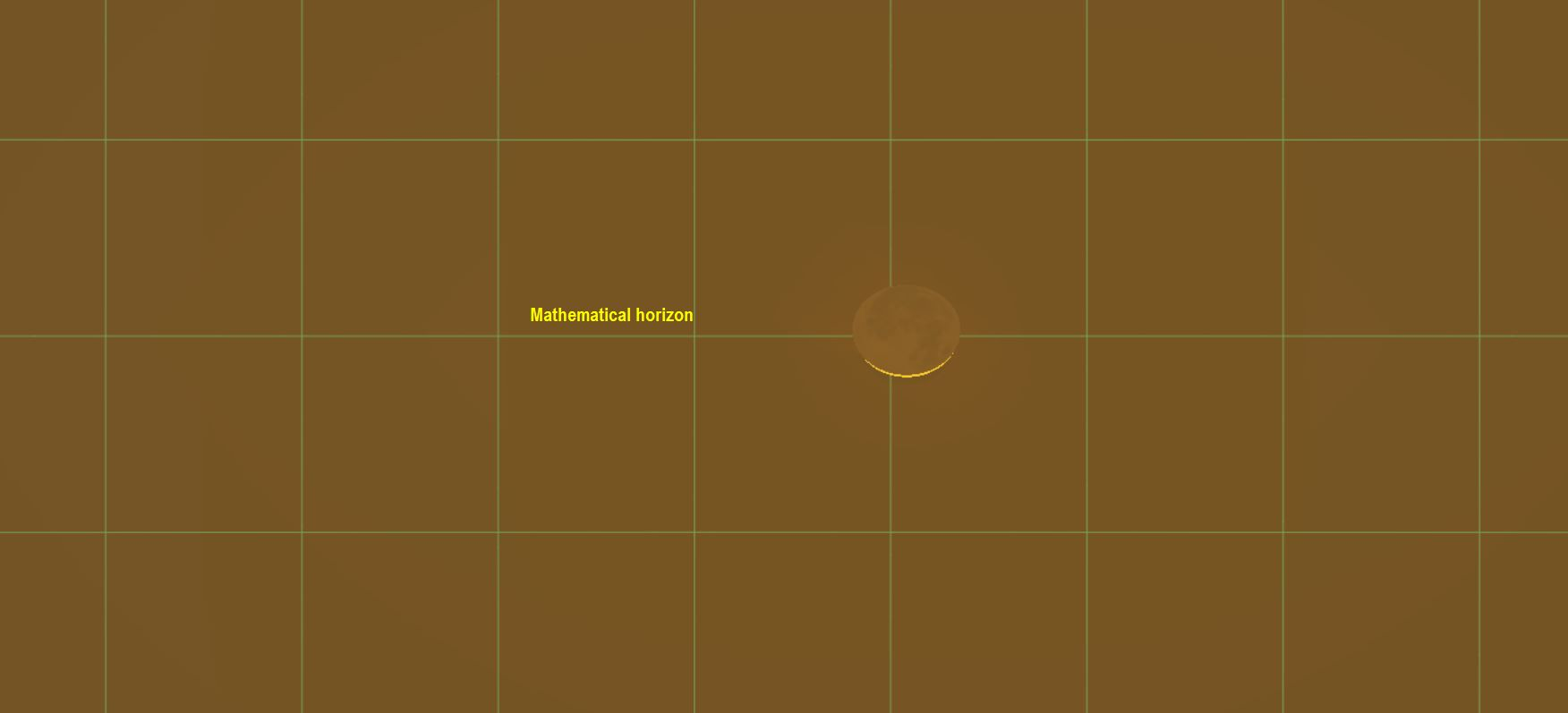 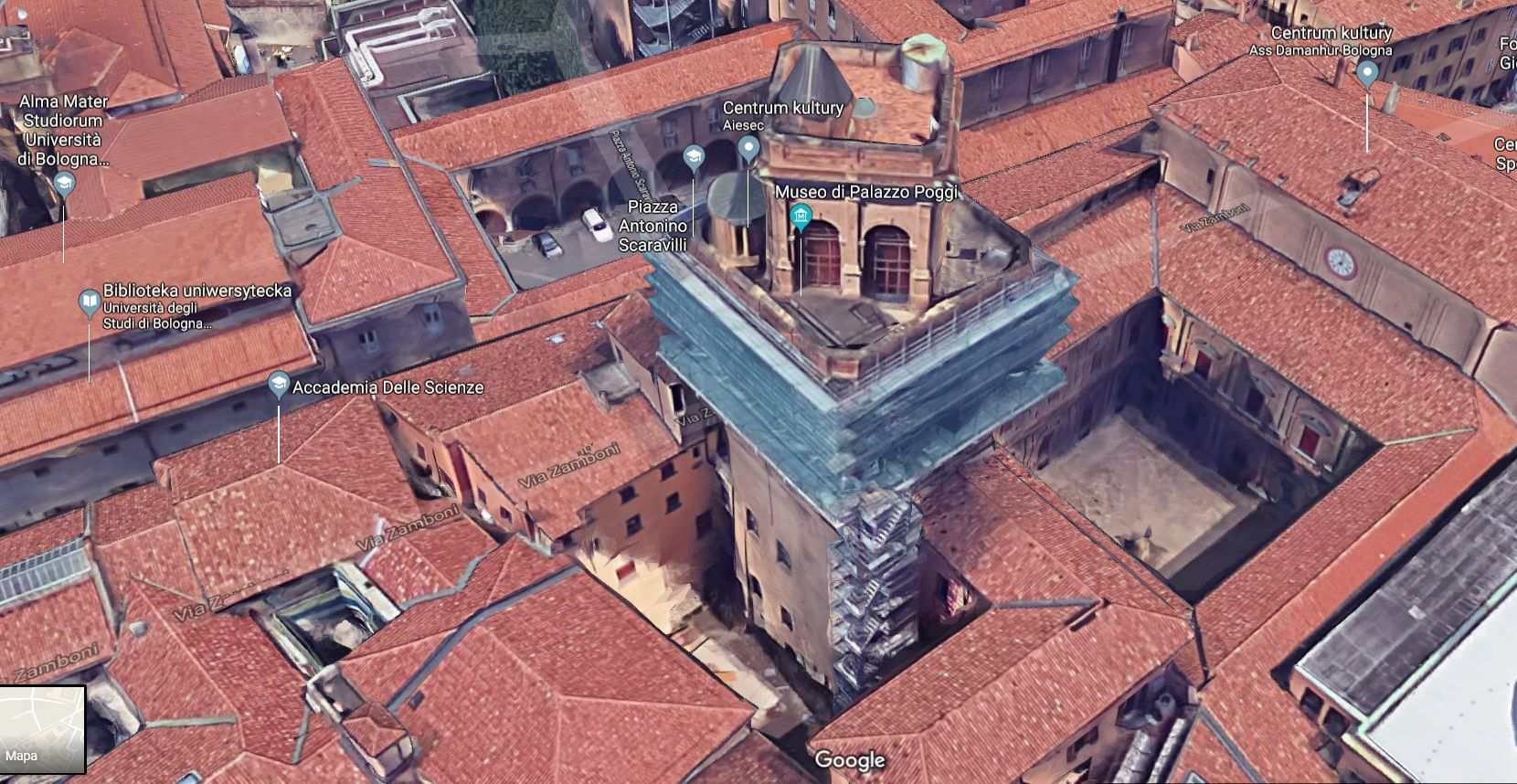 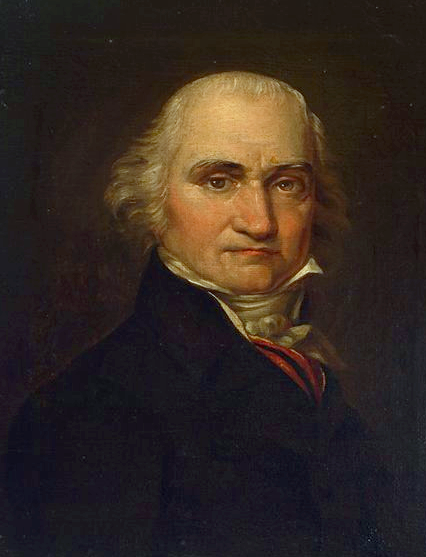 Jan Śniadecki (1856-1830)
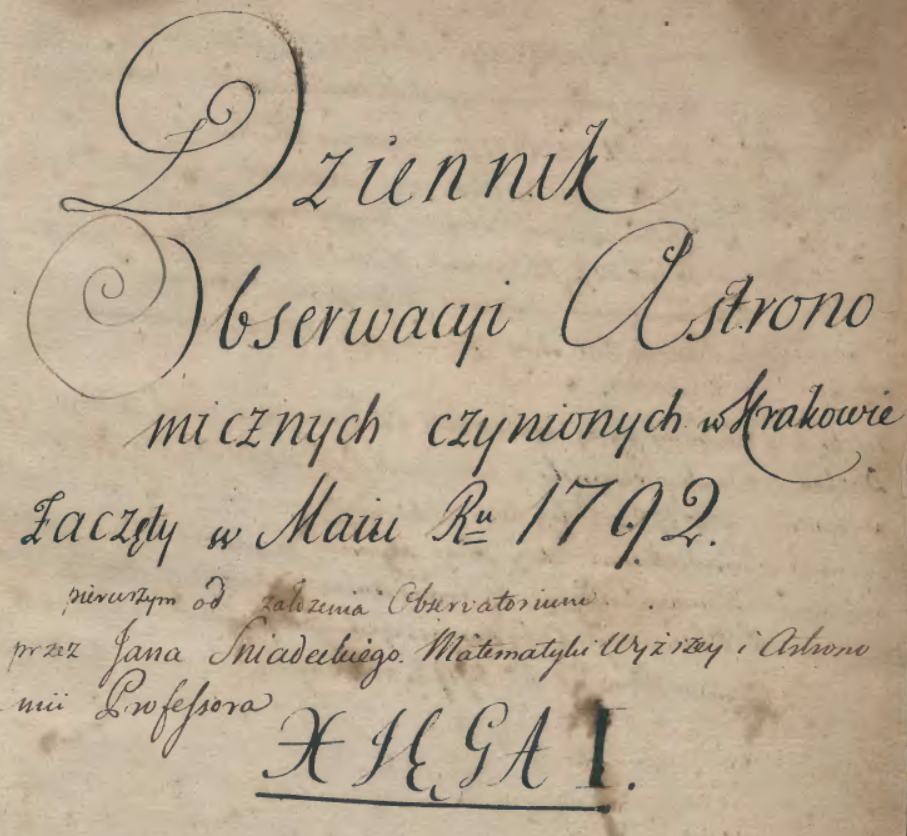 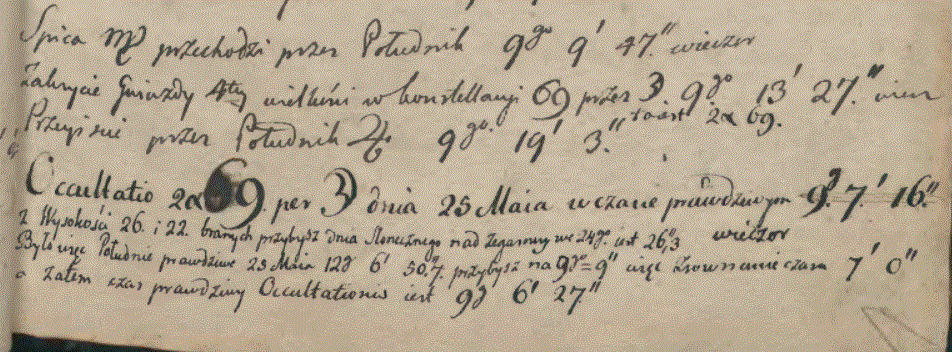 1792
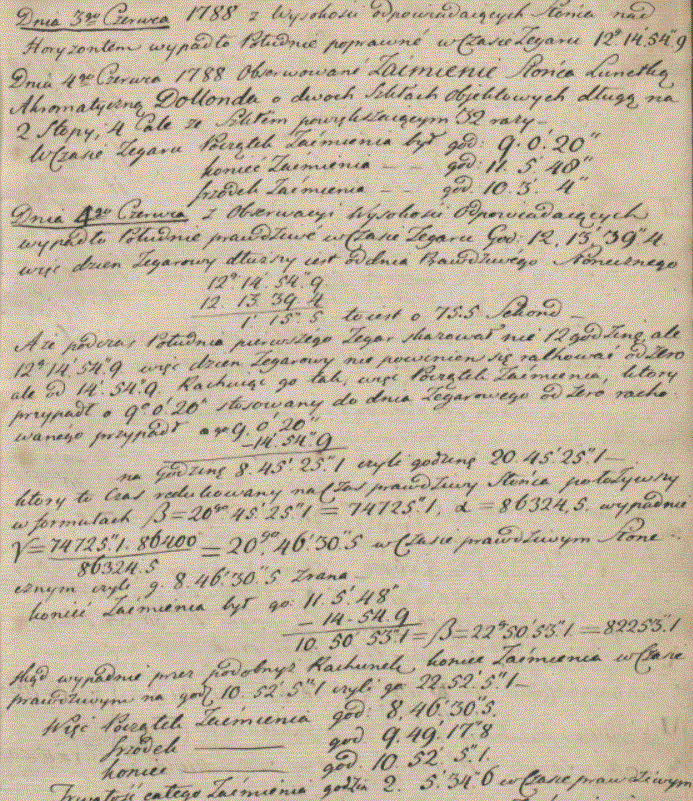 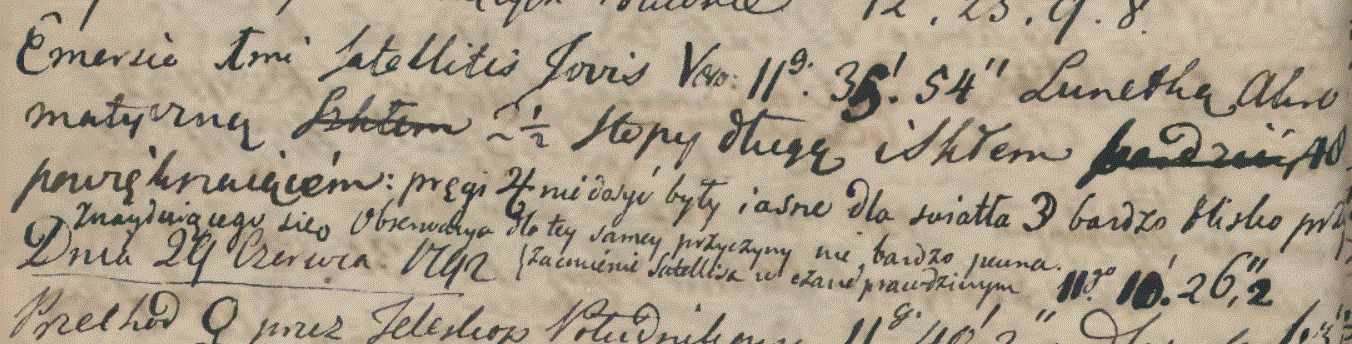 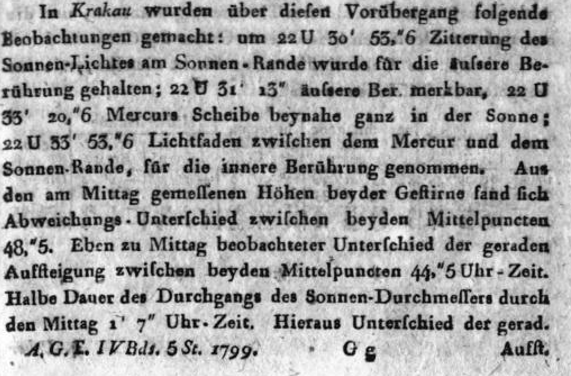 Przejście Merkurego w Krakowie 1799 V 6
Allgemeine Geographische Ephemeriden, 1799, IV, 465.
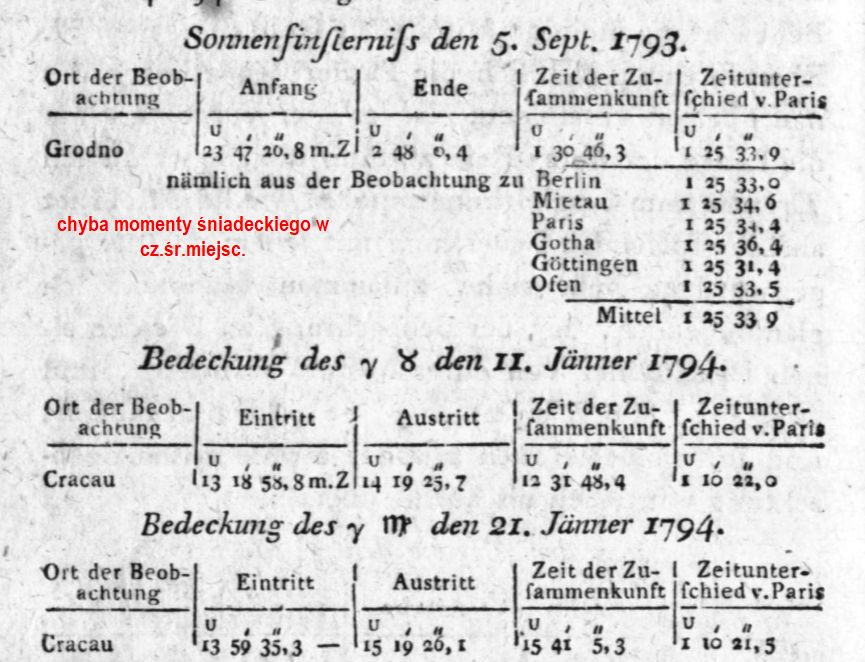 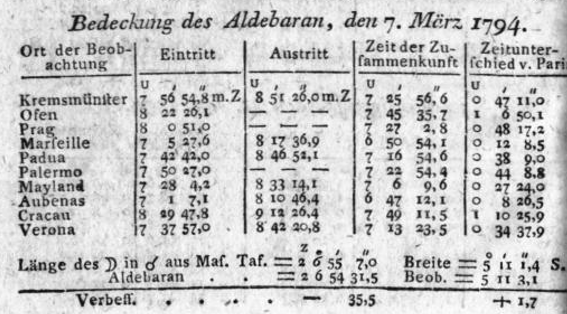 Allgemeine Geographische Ephemeriden, 1794, II, 68
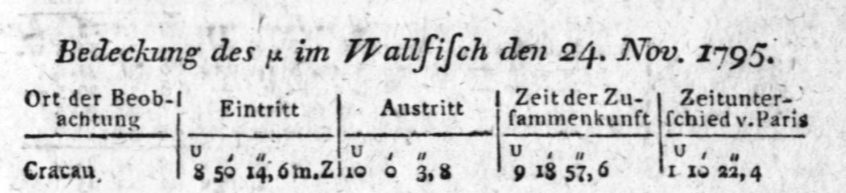 Allgemeine Geographische Ephemeriden, 1796,
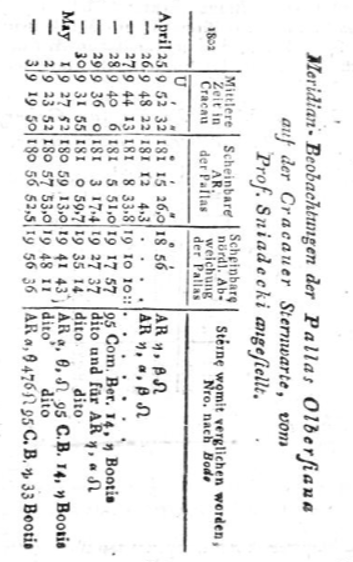 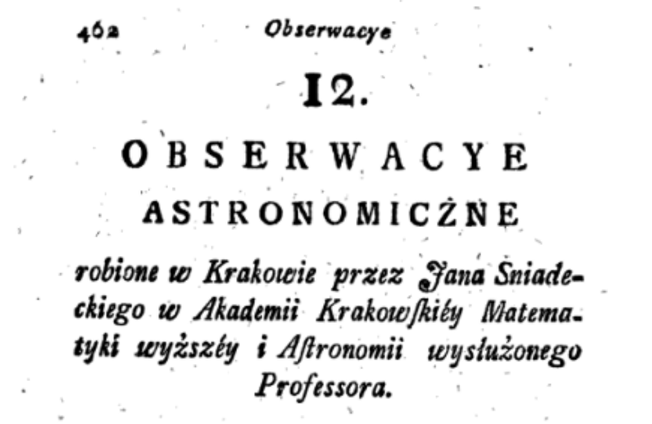 Roczniki Towarzystwa Warszawskiego Przyjaciół Nauk, 1802, 1804.
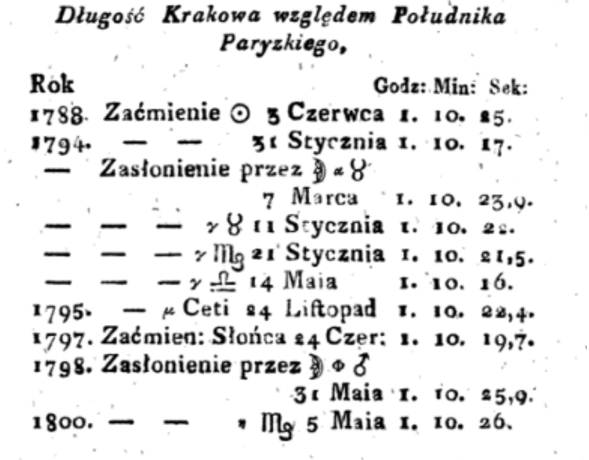 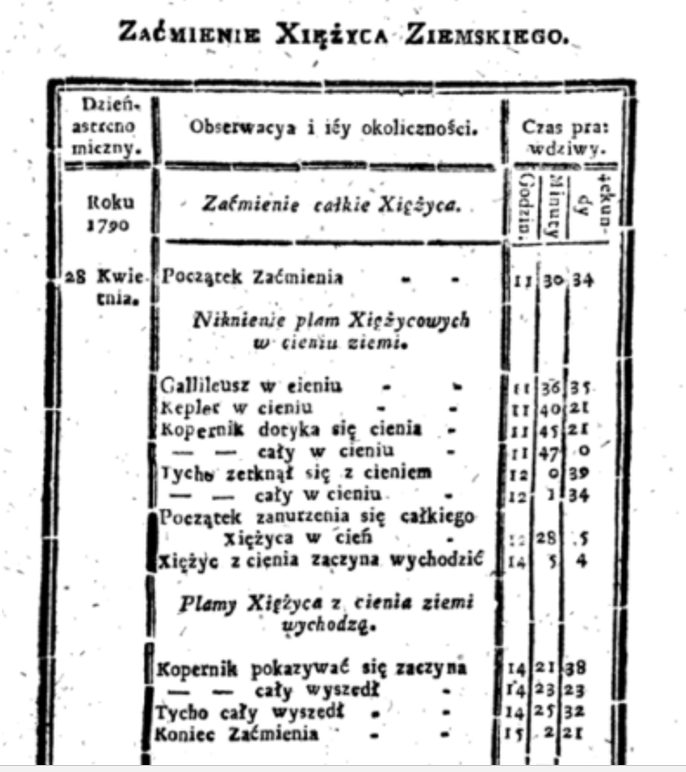 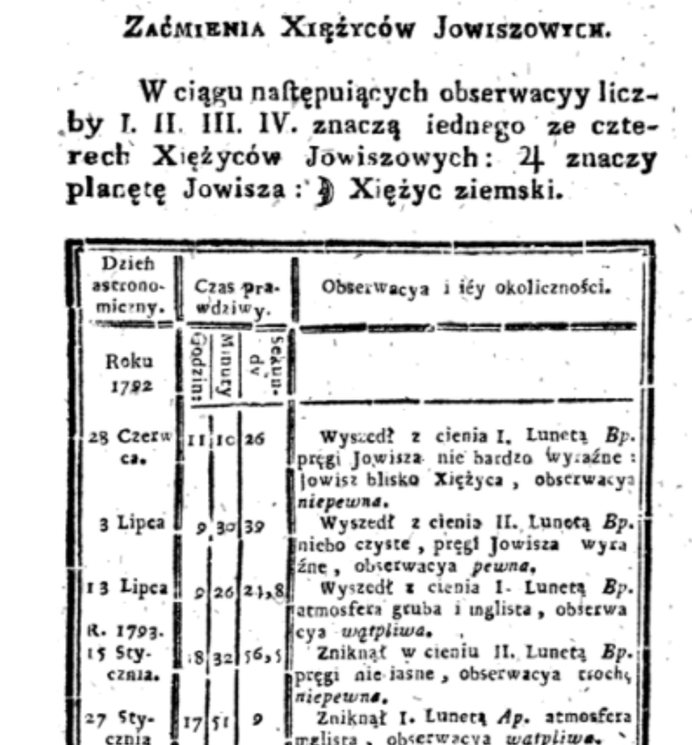 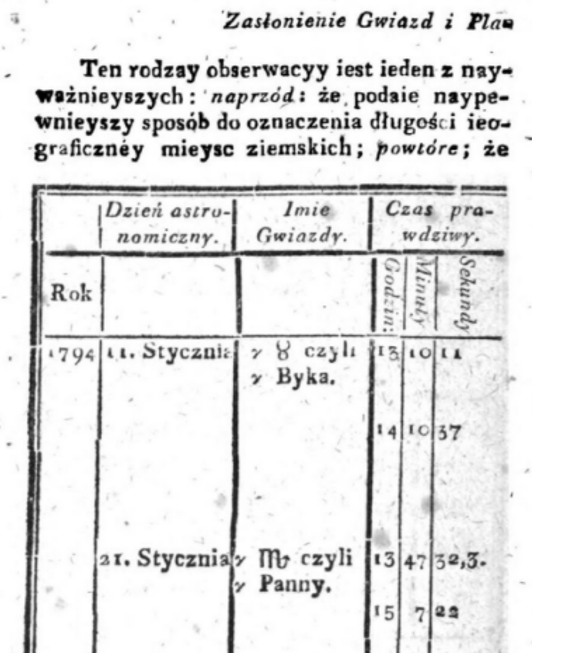 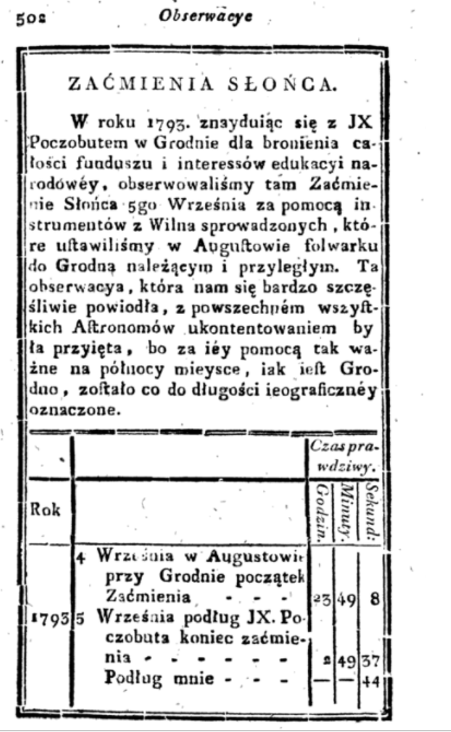 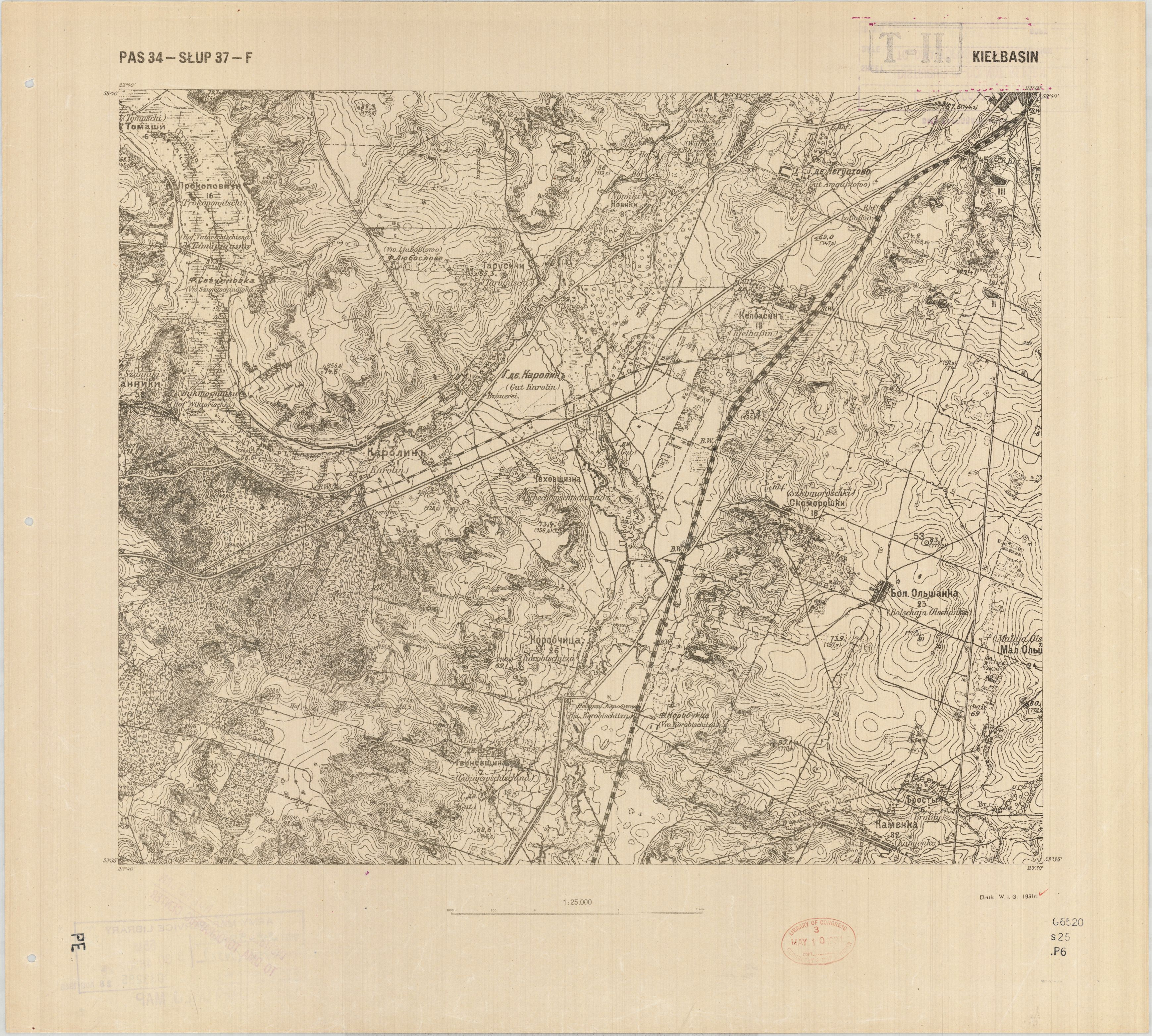 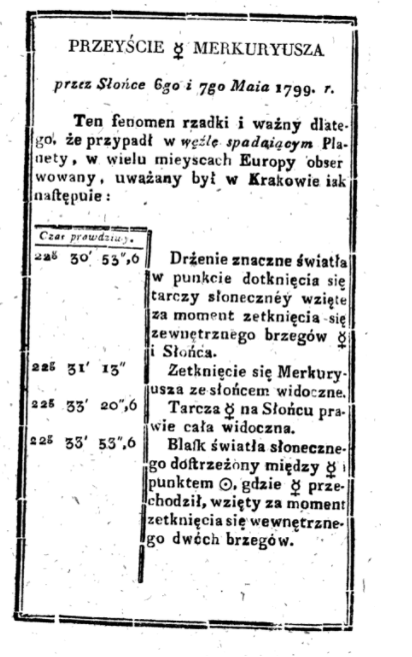 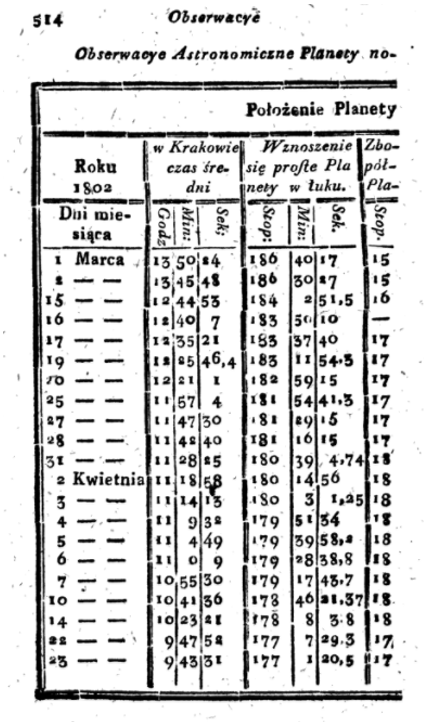 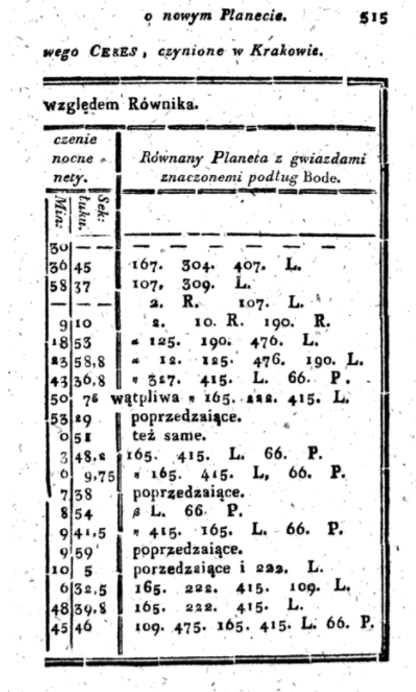 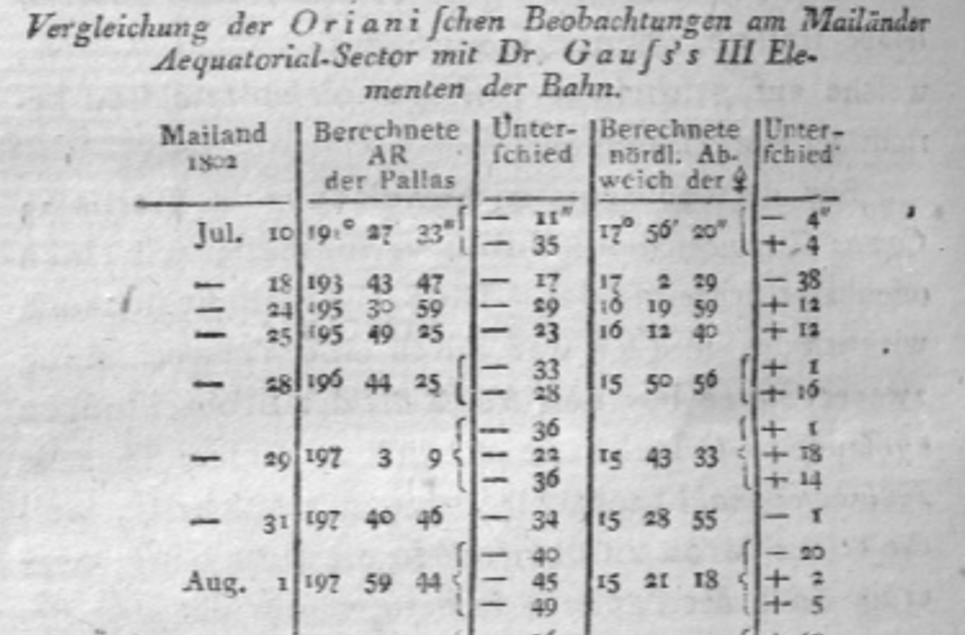